ФУТУРОscope: AHA 2018
ЯКОВ ПАХОМОВ, Медицинский директор MAG
yakov@mdwrt.com


INTERNIST.RU 
15 ноября 2018
1
ОПРОС
Заявление о конфликте интересов
1. Гонорары в рамках сотрудничества МАG с компаниями:
Наличие косвенного конфликта интересов
Фармасинтез
Такеда
Тева
14. Allergan
15. Gilead Sciences
16. J&J
17. Santen
AstraZeneca 
Sanofi
Merck
Bayer
DrReddis
Sandoz + Novartis
Recordati
Chiesi
Shire
Valeant
18. Alexion
2. Владение акциями компаний, чти препараты  обсуждаются  данной презентации
Отсутствие  конфликта интересов
3. Другое:
Гонорары за участие в советах экспертов – NovoNordisk
Отсутствие  конфликта интересов
3
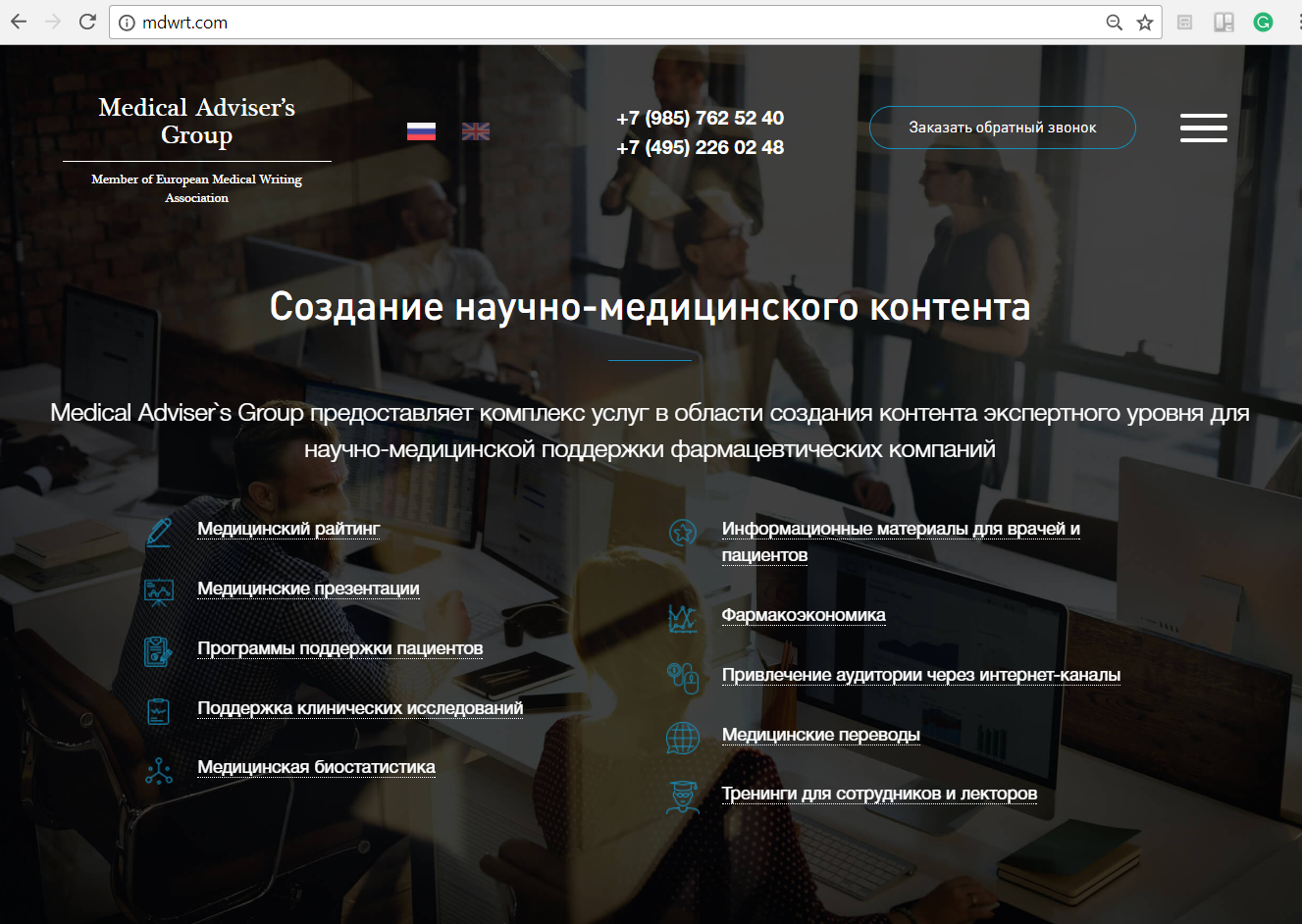 www.mdwrt.com
4
Заявление об отказе об ответственности
Мнение автора может не совпадать с позицией компании- производителя
Информация о препаратах, которые обсуждается в данной презентации может выходить за пределы разрешенной к применению инструкции по применению препарата.
Информация из данной презентации не является рекомендацией к его применению
В презентации обсуждаются в том числе и препараты, которые не зарегистрированы на территории РФ.
5
Содержание
ACC_AHA новые рекомендации по лечению гиперхолестеринемии 2018
DECLARE –TIMI 58
REDUCE-IT
VITAL
ОПРОС
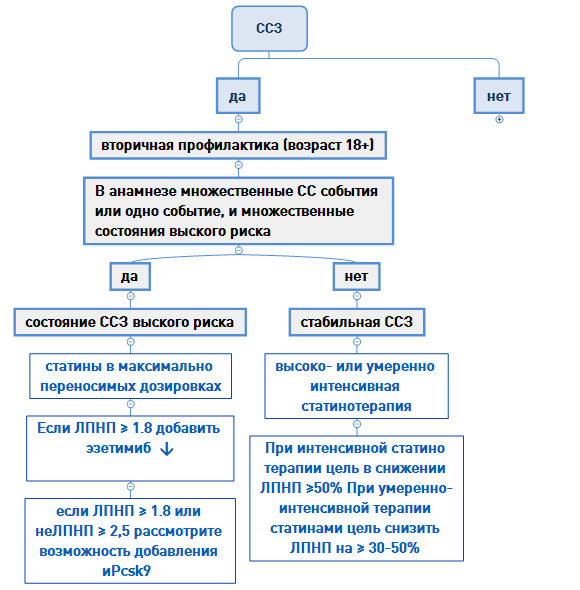 2018 ACC/AHA Multisociety Guideline on the Management of Blood Cholesterol https://www.acc.org/latest-in-cardiology/ten-points-to-remember/2018/11/09/14/28/2018-guideline-on-management-of-blood-cholesterol
ACC_AHA новые рекомендации по лечению гиперхолестеринемии 2018
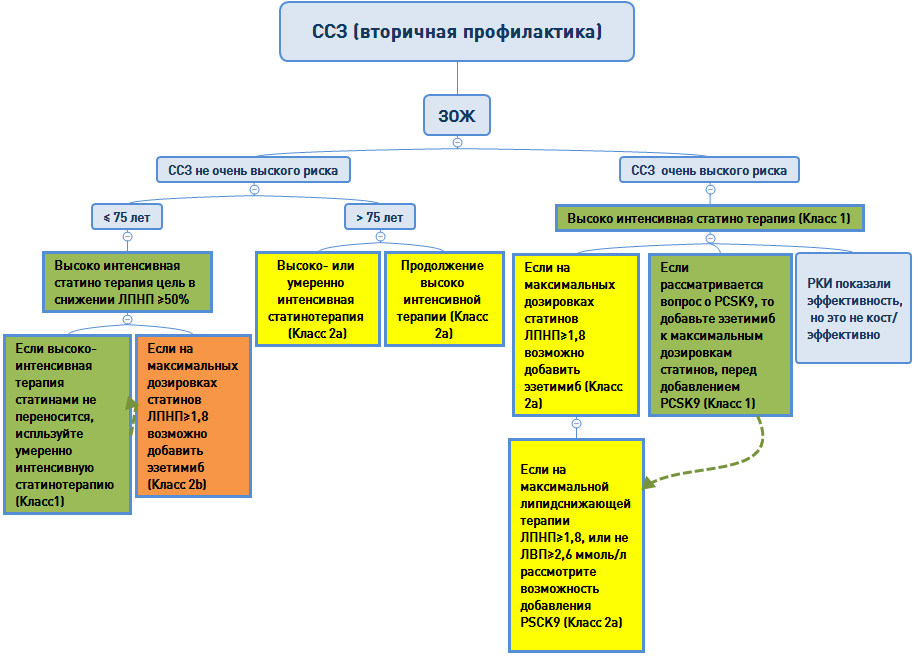 2018 ACC/AHA Multisociety Guideline on the Management of Blood Cholesterol https://www.acc.org/latest-in-cardiology/ten-points-to-remember/2018/11/09/14/28/2018-guideline-on-management-of-blood-cholesterol
ACC_AHA новые рекомендации по лечению гиперхолестеринемии 2018
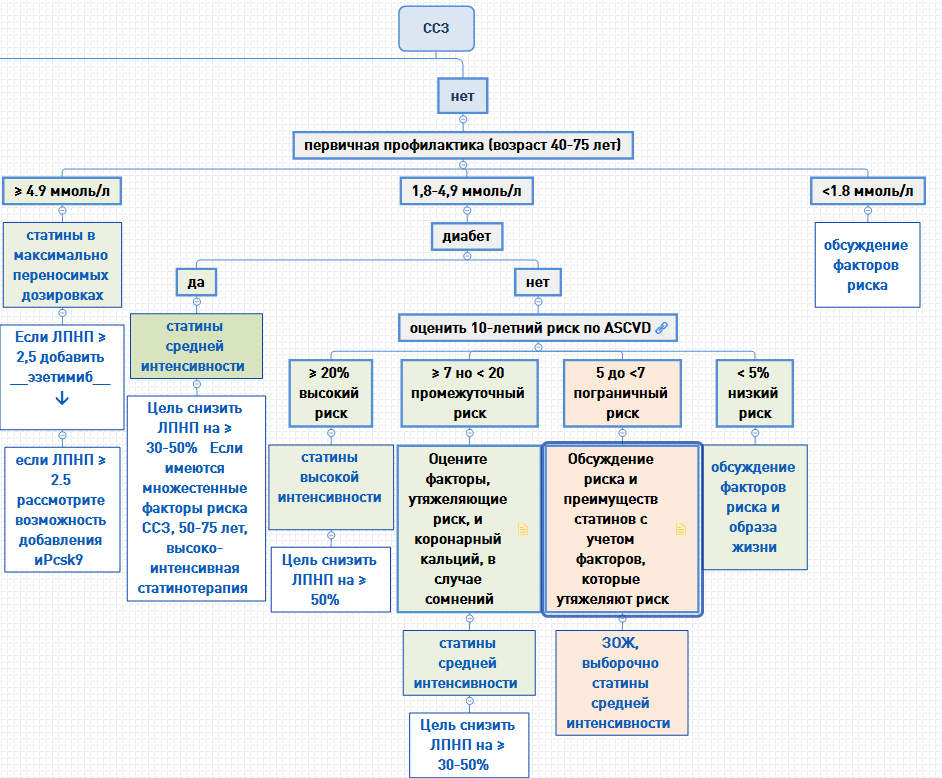 ≥
2018 ACC/AHA Multisociety Guideline on the Management of Blood Cholesterol https://www.acc.org/latest-in-cardiology/ten-points-to-remember/2018/11/09/14/28/2018-guideline-on-management-of-blood-cholesterol
ACC_AHA новые рекомендации по лечению гиперхолестеринемии 2018
Содержание
ACC_AHA новые рекомендации по лечению гиперхолестеринемии 2018
DECLARE –TIMI 58
REDUCE-IT
VITAL
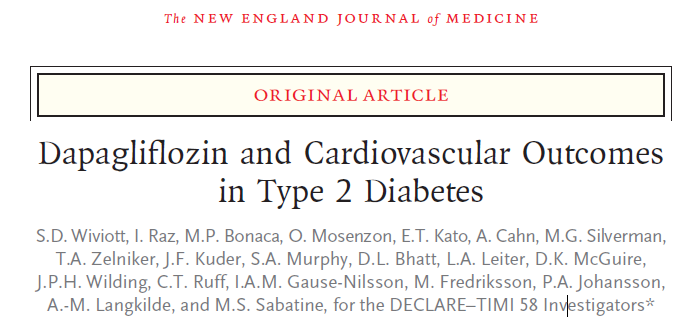 DECLARE–TIMI 58
2018
12
DECLARE–TIMI 58:
скрининг
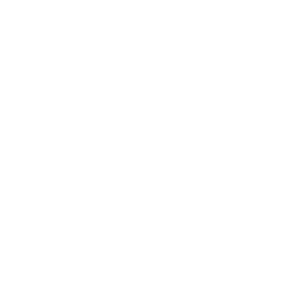 Дапаглифлозин 10 мг qd
N=17,160
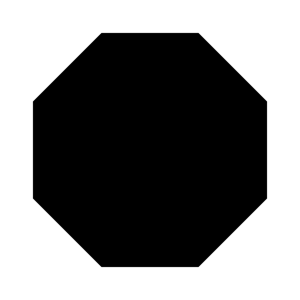 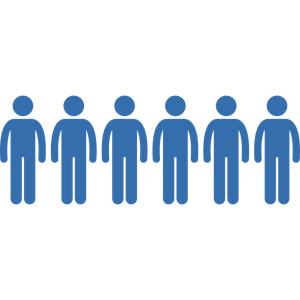 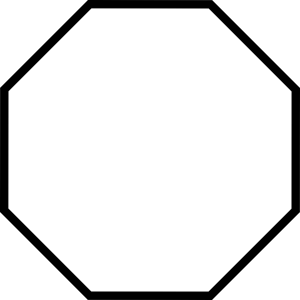 STOP
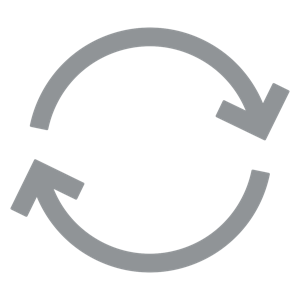 1:1
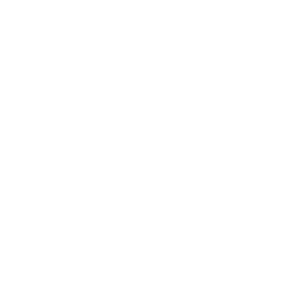 4,2 года
рандомизация
Плацебо
Медиана наблюдения
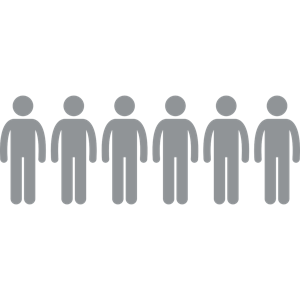 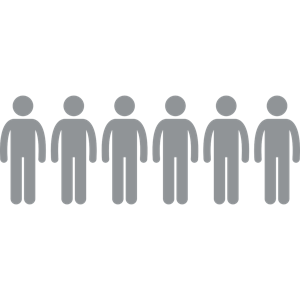 множественные факторы риска ССЗ или ССЗ
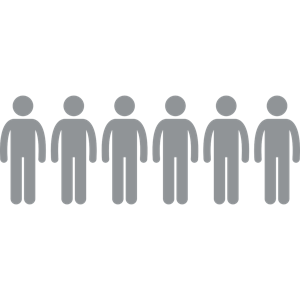 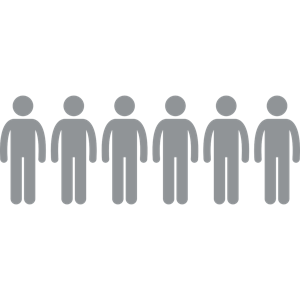 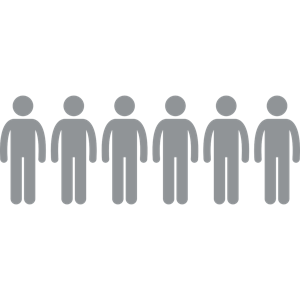 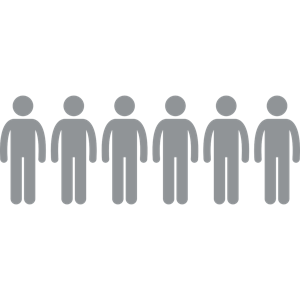 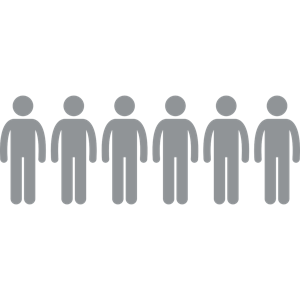 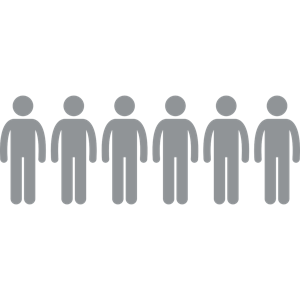 1.	Wiviott, S. D. et al. Dapagliflozin and Cardiovascular Outcomes in Type 2 Diabetes. N. Engl. J. Med. (2018). doi:10.1056/NEJMoa1812389
13
DECLARE–TIMI 58: Популяция пациентов
Пациенты старше 40 лет, с СД2 A1c 6,5-12%
исключены
включены
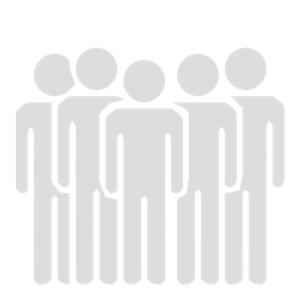 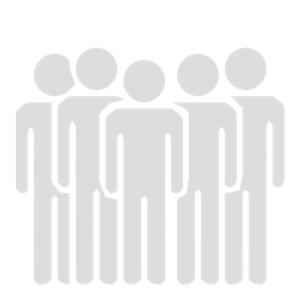 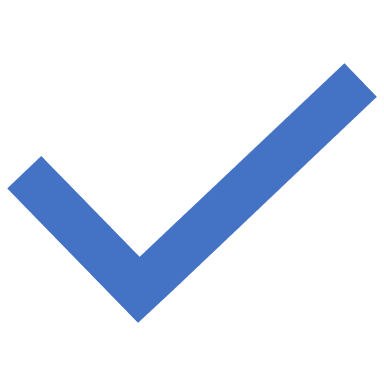 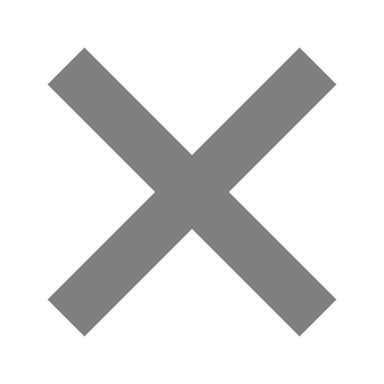 СКФ<60 мл/мин
множественные факторы риска ССЗ или ССЗ
факторы риска ССЗ: 
АГ, дислипидемия, курение
6974 пациентов (40.6%) с ССЗ и 
10,186 (59.4%) множественными факторами риска
1.	Wiviott, S. D. et al. Dapagliflozin and Cardiovascular Outcomes in Type 2 Diabetes. N. Engl. J. Med. (2018). doi:10.1056/NEJMoa1812389
[Speaker Notes: множественные факторы риска ССЗ или ССЗ (определяемое как клинически выраженное ишемическое сердце
болезнь, ишемическое цереброваскулярное заболевание или болезнь периферических артерий). Участники с несколькими
факторами риска были мужчины в возрасте 55 лет или старше или
женщины в возрасте 60 лет и старше, у которых был
более традиционные факторы риска, включая гипертонию,
дислипидемия (определяемая как низкая плотность
уровень холестерина липопротеина> 130 мг на децилитр
[3,36 ммоль / л] или использование липидов
терапия) или употребление табака.]
DECLARE–TIMI 58: конечные точки
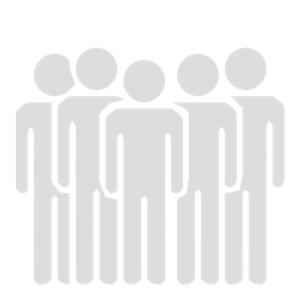 ПЕРВИЧНАЯ КОНЕЧНАЯ ТОЧКА
ВТОРИЧЫЕ КОНЕЧНЫЕ ТОЧКИ
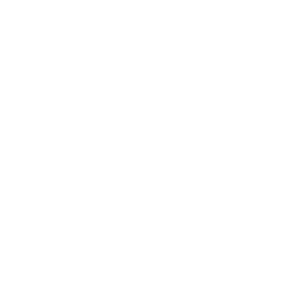 Почечная конечная точка, 
Смерть от всех причин
 от сердечно-сосудистых причин или госпитализация по поводу СН
MACE
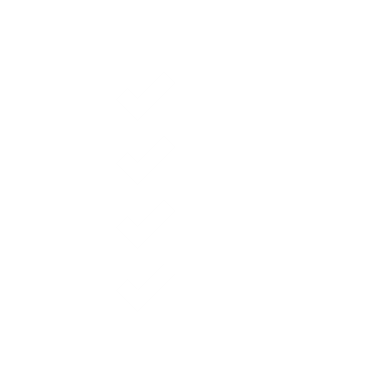 (≥40% снижение СКФ, 
Конечная стадия почечной недостаточности,  
смерть от почечной или сердечно-сосудистой причины)
1.	Wiviott, S. D. et al. Dapagliflozin and Cardiovascular Outcomes in Type 2 Diabetes. N. Engl. J. Med. (2018). doi:10.1056/NEJMoa1812389
15
DECLARE–TIMI 58: 2 первичные конечные точки
 от сердечно-сосудистых причин или госпитализация по поводу СН
MACE
4.9% vs. 5.8%; 
ОР, 0.83; 
95% CI, 0.73 to 0.95; P=0.005
8.8% дапаглифлозин
9.4% плацебо; 
ОР, 0.93;
 95% CI, 0.84 to 1.03; 
P=0.17
Госпитализация по поводу СН 
0.73; 95% CI, 0.61 to 0.88
1.Wiviott, S. D. et al. Dapagliflozin and Cardiovascular Outcomes in Type 2 Diabetes. N. Engl. J. Med. (2018). doi:10.1056/NEJMoa1812389
CANVAS                                        		  vs                 DECLARE–TIMI 58
MACE: нефатальный инфаркт +нефатальный инсульт+ смерть от сердечно-сосудистых причин
1.Wiviott, S. D. et al. Dapagliflozin and Cardiovascular Outcomes in Type 2 Diabetes. N. Engl. J. Med. (2018). doi:10.1056/NEJMoa1812389
Neal, Bruce et al. “Canagliflozin and Cardiovascular and Renal Events in Type 2 Diabetes.” New England Journal of Medicine (2017): n. pag. Web.
EMPA-REG Outcome           vs                       DECLARE–TIMI 58
MACE: нефатальный инфаркт +нефатальный инсульт+ смерть от сердечно-сосудистых причин
18
DECLARE–TIMI 58: Вторичные конечные точки
 от всех причин
Почечная конечная точка
6,2% дапаглифлозин
6.6% плацебо
(ОР, 0.93; 95% CI, 0.82 to 1.04)
4.3% дапаглифлозин
5.6% плацебо
(ОР, 0.76; 95% CI, 0.67 to 0.87)
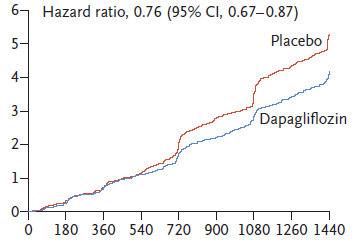 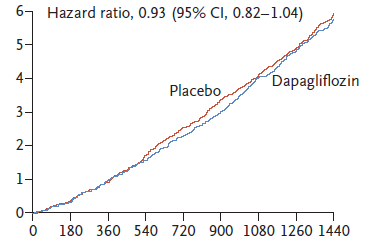 (≥40% снижение СКФ, Конечная стадия почечной недостаточности,  смерть от почечной или сердечно-сосудистой причины)
1.	Wiviott, S. D. et al. Dapagliflozin and Cardiovascular Outcomes in Type 2 Diabetes. N. Engl. J. Med. (2018). doi:10.1056/NEJMoa1812389
DECLARE–TIMI 58: Вторичные конечные точки
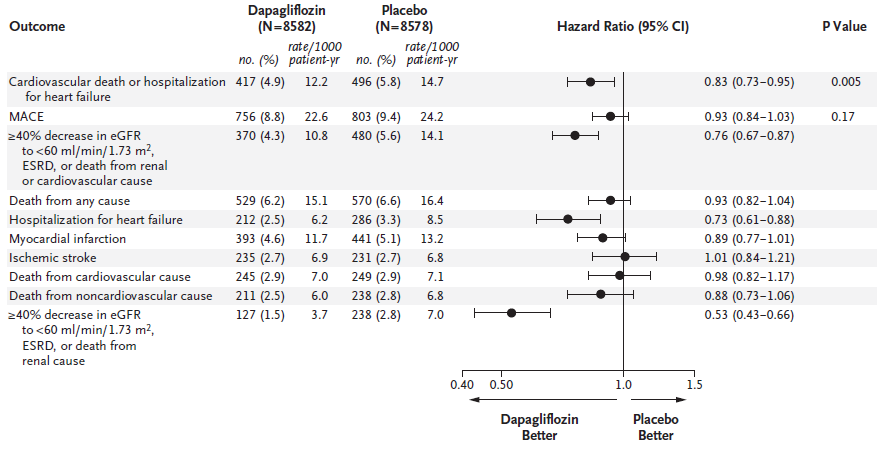  от сердечно-сосудистых причин или госпитализация по поводу СН
Почечная конечная точка
Смерть от всех причин
Госпитализация по СН
ИМ
Инсульт
 от сердечно-сосудистых причин
 от не сердечно-сосудистых причин
Почечная конечная точка, без сердечной смерти
1.	Wiviott, S. D. et al. Dapagliflozin and Cardiovascular Outcomes in Type 2 Diabetes. N. Engl. J. Med. (2018). doi:10.1056/NEJMoa1812389
DECLARE–TIMI 58: Вторичные конечные точки
СС смерть, или госпитализация по поводу СН
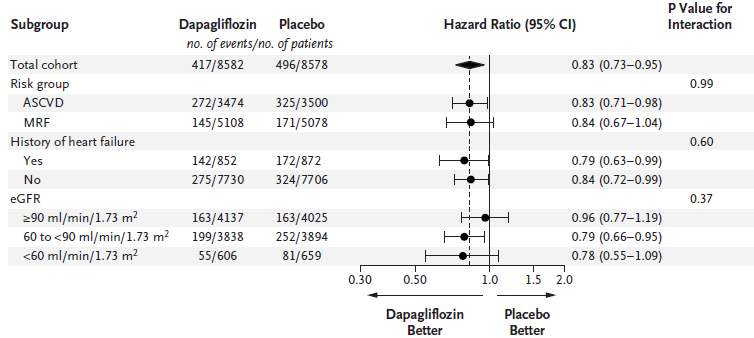 Вся популяция
Группа риска
ССЗ
Факторы риска
СН
СКФ
1.	Wiviott, S. D. et al. Dapagliflozin and Cardiovascular Outcomes in Type 2 Diabetes. N. Engl. J. Med. (2018). doi:10.1056/NEJMoa1812389
DECLARE–TIMI 58: Вторичные конечные точки
MACE
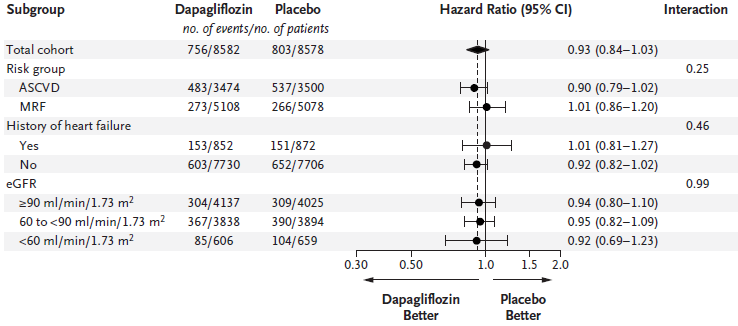 1.	Wiviott, S. D. et al. Dapagliflozin and Cardiovascular Outcomes in Type 2 Diabetes. N. Engl. J. Med. (2018). doi:10.1056/NEJMoa1812389
DECLARE–TIMI 58: показатели безопасности
1.	Wiviott, S. D. et al. Dapagliflozin and Cardiovascular Outcomes in Type 2 Diabetes. N. Engl. J. Med. (2018). doi:10.1056/NEJMoa1812389
DECLARE–TIMI 58 vs EMPAREG
Плацебо
MACE (%)
-14%
Исследуемый препарат
12,1
-7%
10,5
+1,7(+19%)
9,4
8,8
EMPAREG
DECLARE–TIMI
EMPA-REG Outcome           vs 		LEADER
DECLARE–TIMI 58
EMPA-REG Outcome
CANVAS
ССЗ в анамнезе 
или
мужчины в ≥ 55 лет 
женщины ≥ 60 лет
1 или несколько факторов риска, включая 

АГ, 
ЛПНП >3,36 ммоль / л или использование липидоснижающей терапии) 
Курение
ССЗ в анамнезе 
или 
≥50 лет + 2 или более из следующих факторов риска: 
продолжительность диабета не менее 10 лет, 
САД ≥140 мм рт. ст., на 1 или более антигипертензивных препаратах, 
курение в настоящее время, 
микроальбуминурия или макроальбуминурия, 
Уровень ЛПВП ≤ 1 ммоль/л
Все пациенты имели сердечно-сосудистые заболевания
Zinman, B. et al. Empagliflozin, Cardiovascular Outcomes, and Mortality in Type 2 Diabetes. New England Journal of Medicine 150917085022006 (2015). doi:10.1056/NEJMoa1504720
25
ОПРОС
26
Опрос
EMPA-REG OUTCOME
CANVAS
The primary outcome occurred in 490 of 4687 patients (10.5%) in the pooled empagliflozin group and in 282 of 2333 patients (12.1%) in the placebo group (hazard ratio in the empagliflozin group, 0.86; 95.02% confidence interval, 0.74 to 0.99; P=0.04 for superiority). 

There were no significant between-group differences in the rates of myocardial infarction or stroke, but in the empagliflozin group there were significantly lower rates of death from cardiovascular causes (3.7%, vs. 5.9% in the placebo group; 38% relative risk reduction), hospitalization for heart failure (2.7% and 4.1%, respectively; 35% relative risk reduction), and death from any cause (5.7% and 8.3%, respectively; 32% relative risk reduction). There was no significant between-group difference in the key secondary outcome (P=0.08 for superiority). Among patients receiving empagliflozin, there was an increased rate of genital infection but no increase in other adverse events.
The rate of the primary outcome was lower with canagliflozin than with placebo (occurring in 26.9 vs. 31.5 participants per 1000 patient-years; hazard ratio, 0.86; 95% confidence interval [CI], 0.75 to 0.97; P<0.001 for noninferiority; P=0.02 for superiority). 

Although on the basis of the prespecified hypothesis testing sequence the renal outcomes are not viewed as statistically significant, 

the results showed a possible benefit of canagliflozin with respect to the progression of albuminuria (hazard ratio, 0.73; 95% CI, 0.67 to 0.79) and the composite outcome of a sustained 40% reduction in the estimated glomerular filtration rate, the need for renal-replacement therapy, or death from renal causes (hazard ratio, 0.60; 95% CI, 0.47 to 0.77).

 Adverse reactions were consistent with the previously reported risks associated with canagliflozin except for an increased risk of amputation (6.3 vs. 3.4 participants per 1000 patient-years; hazard ratio, 1.97; 95% CI, 1.41 to 2.75); amputations were primarily at the level of the toe or metatarsal.
Содержание
ACC_AHA новые рекомендации по лечению гиперхолестеринемии 2018
DECLARE –TIMI 58
REDUCE-IT
VITAL
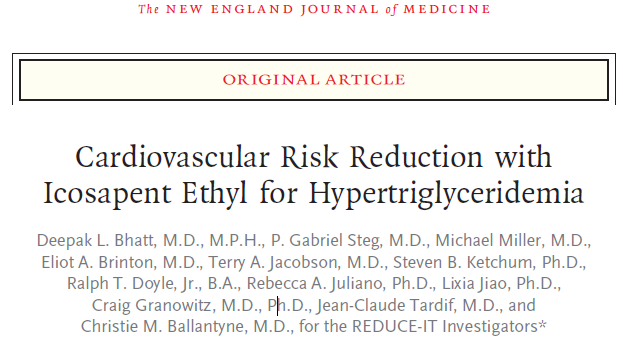 Vascepa 
- этиловый эфир эйкозапентаеновой кислоты (ЭПК)
REDUCE-IT
Омакор: 
этиловый эфир омега-3-кислот, состоящий из этилового эфира эйкозапентаеновой кислоты (ЭПК) — 46% и этилового эфира докозагексаеновой кислоты (ДГК) — 38%
ОПРОС
REDUCE-IT: дизайн исследования
скрининг
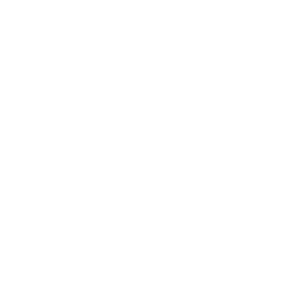 эфир эйкозапентаеновой кислоты (ЭПК) 
2г*2 раза в день
N =8179
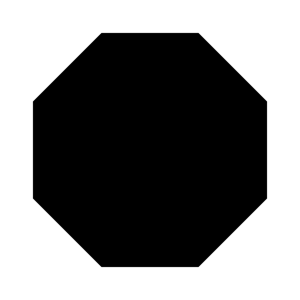 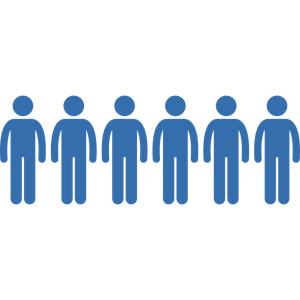 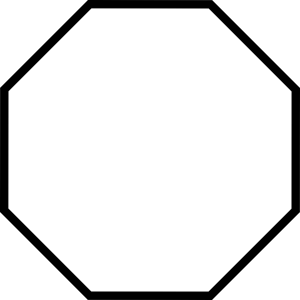 STOP
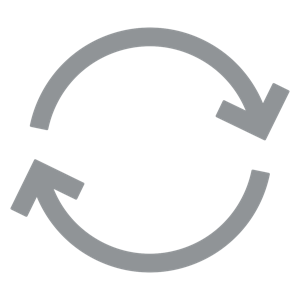 1:1
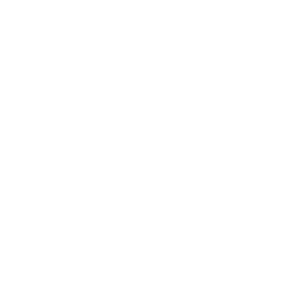 4,9 года
рандомизация
плацебо (минеральное масло)
Медиана наблюдения
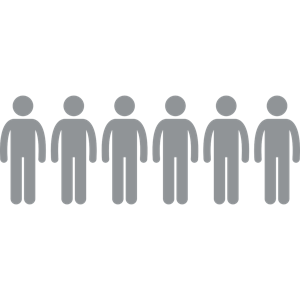 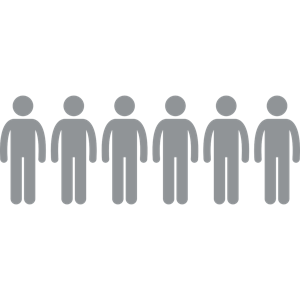 установленное сердечно-сосудистое заболевание или диабет и другие факторы риска
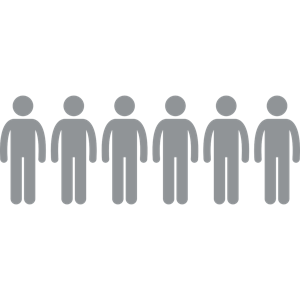 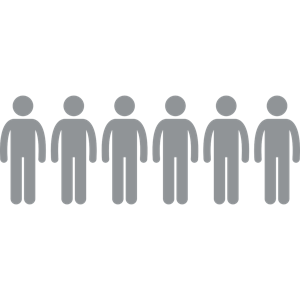 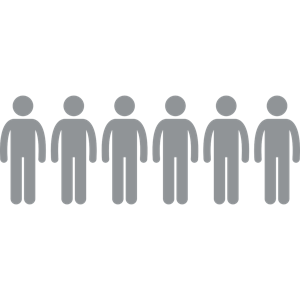 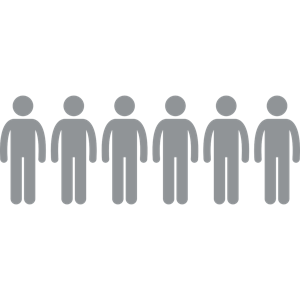 70,7% пациентов -  вторичная профилактика сердечно-сосудистых событий
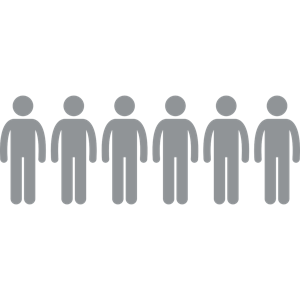 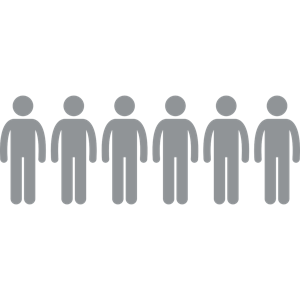 1. Bhatt, D. L. et al. Cardiovascular Risk Reduction with Icosapent Ethyl for Hypertriglyceridemia. N. Engl. J. Med. (2018). doi:10.1056/NEJMoa1812792
32
REDUCE-IT: конечные точки
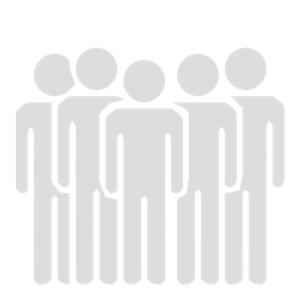 ПЕРВИЧНАЯ КОНЕЧНАЯ ТОЧКА
ВТОРИЧЫЕ КОНЕЧНЫЕ ТОЧКИ
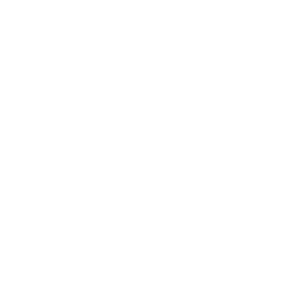 Ключевая вторичная конечная точка была составной (сердечно-сосудистая , нефатальный инфаркт миокарда или нефатальный инсульт.
Сердечно-сосудистая  , нефатальный инфаркт миокарда, нефатальный инсульт, коронарная реваскуляризация или нестабильная стенокардия
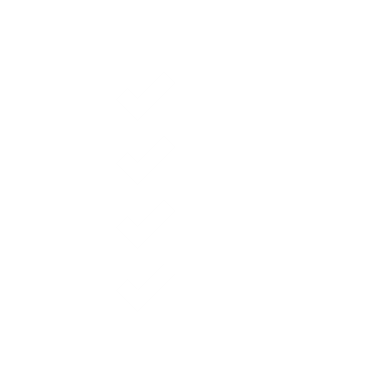 1. Bhatt, D. L. et al. Cardiovascular Risk Reduction with Icosapent Ethyl for Hypertriglyceridemia. N. Engl. J. Med. (2018). doi:10.1056/NEJMoa1812792
33
[Speaker Notes: Сердечно-сосудистая  , нефатальный инфаркт миокарда, нефатальный инсульт, коронарная реваскуляризация или нестабильная стенокардия]
REDUCE-IT: Популяция пациентов
исключены
включены
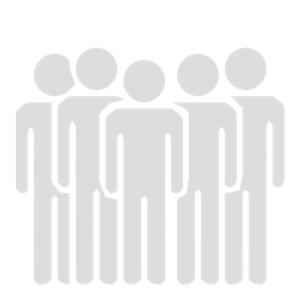 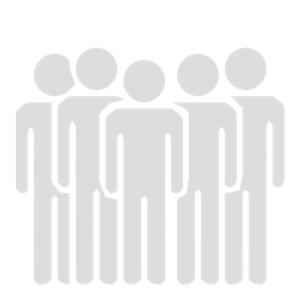 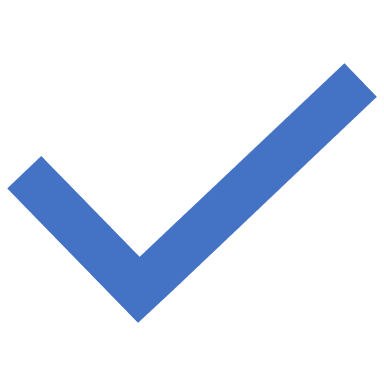 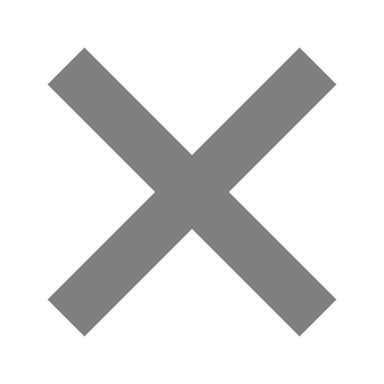 Множественные факторы риска ССЗ или ССЗ
СН,  о. заболевания печени, A1c ≥10% планируемое коронарное вмешательство, острый или хронический панкреатит в анамнезе, аллергия на рыбу
≥45 лет+ ССЗ 
или 
≥ 50 лет + сахарный диабет + ≥1 дополнительный фактор риска
Статины ≥ 4 нед +
Триглицеридs натощак от 135 до 499 мг на децилитр (от 1,52 до 5,63 ммоль на литр) и
ЛПНП от 41 до 100 мг на децилитр (от 1,06 до 2,59 ммоль на литр )
1. Bhatt, D. L. et al. Cardiovascular Risk Reduction with Icosapent Ethyl for Hypertriglyceridemia. N. Engl. J. Med. (2018). doi:10.1056/NEJMoa1812792
[Speaker Notes: множественные факторы риска ССЗ или ССЗ (определяемое как клинически выраженное ишемическое сердце
болезнь, ишемическое цереброваскулярное заболевание или болезнь периферических артерий). Участники с несколькими
факторами риска были мужчины в возрасте 55 лет или старше или
женщины в возрасте 60 лет и старше, у которых был
более традиционные факторы риска, включая гипертонию,
дислипидемия (определяемая как низкая плотность
уровень холестерина липопротеина> 130 мг на децилитр
[3,36 ммоль / л] или использование липидов
терапия) или употребление табака.]
REDUCE-IT
Сердечно-сосудистая  , нефатальный инфаркт миокарда, нефатальный инсульт, коронарная реваскуляризация или нестабильная стенокардия
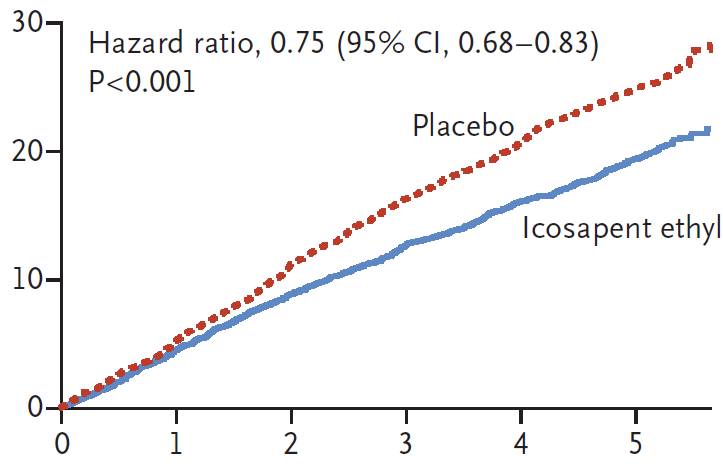 28.3%
17,2% ЭПК 22,0% плацебо  ОР 0,75, 
ДИ 95% [ДИ], 0,68-0,83, Р <0,001
23.0%
Снижение относительного риска 24,8%
Снижение абсолютного риска 4.8%
NNT 21
1. Bhatt, D. L. et al. Cardiovascular Risk Reduction with Icosapent Ethyl for Hypertriglyceridemia. N. Engl. J. Med. (2018). doi:10.1056/NEJMoa1812792
REDUCE-IT
Ключевая вторичная конечная точка была составной (сердечно-сосудистая , нефатальный инфаркт миокарда или нефатальный инсульт.
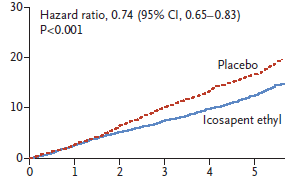 11,2% ЭПК
14,8% плацебо 
ОР 0,74, 
95% ДИ, 0,65-0,83, Р <0,001
1. Bhatt, D. L. et al. Cardiovascular Risk Reduction with Icosapent Ethyl for Hypertriglyceridemia. N. Engl. J. Med. (2018). doi:10.1056/NEJMoa1812792
REDUCE-IT
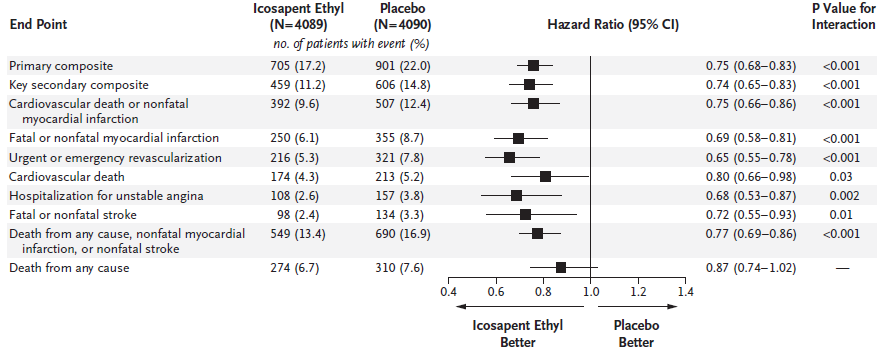 1. Bhatt, D. L. et al. Cardiovascular Risk Reduction with Icosapent Ethyl for Hypertriglyceridemia. N. Engl. J. Med. (2018). doi:10.1056/NEJMoa1812792
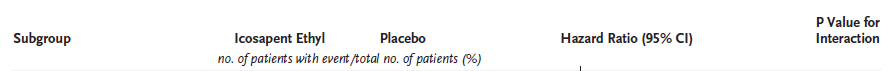 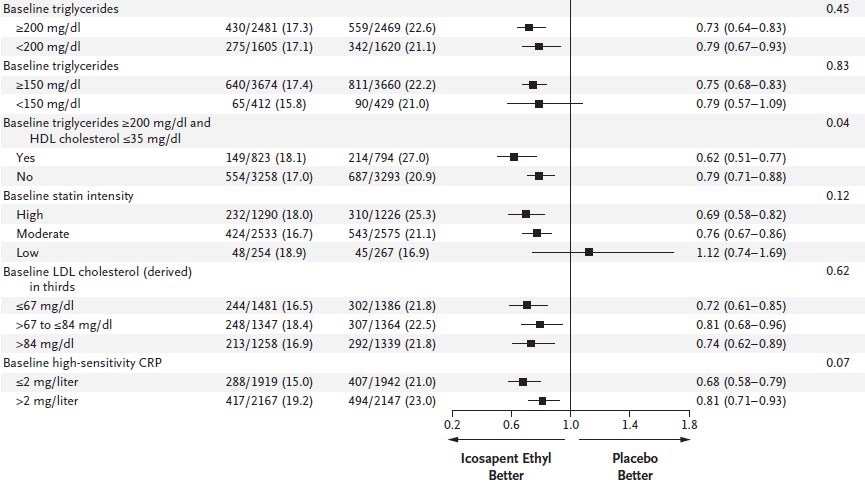 REDUCE-IT
1. Bhatt, D. L. et al. Cardiovascular Risk Reduction with Icosapent Ethyl for Hypertriglyceridemia. N. Engl. J. Med. (2018). doi:10.1056/NEJMoa1812792
REDUCE-IT: результаты в зависимости от достигнутого уровня ТГ
Вторичная конечная точка
Первичная конечная точка
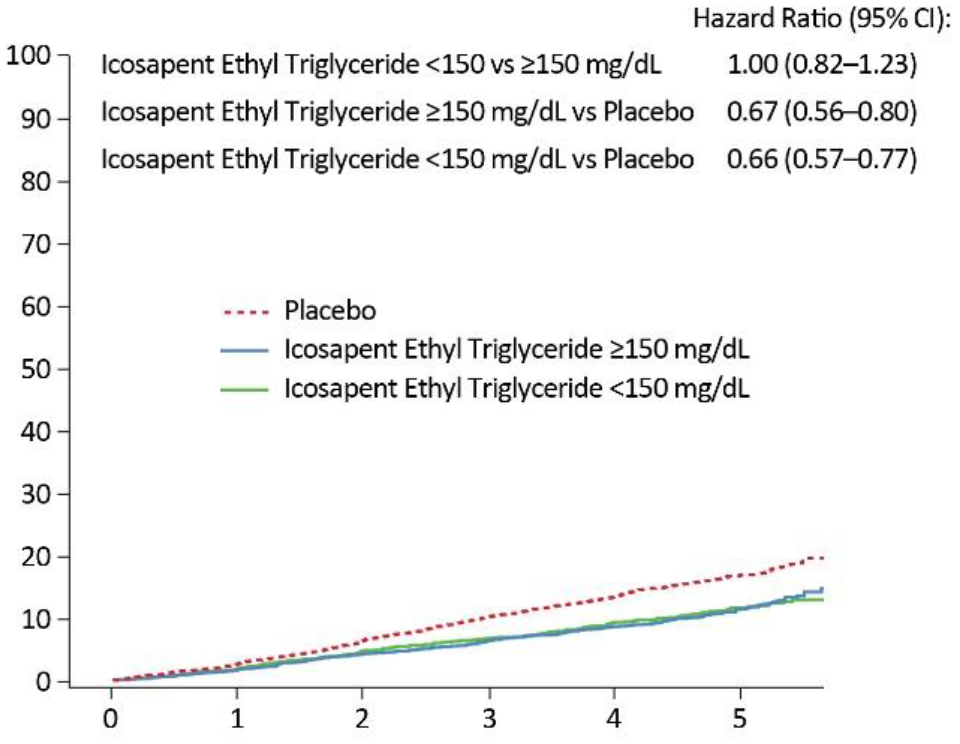 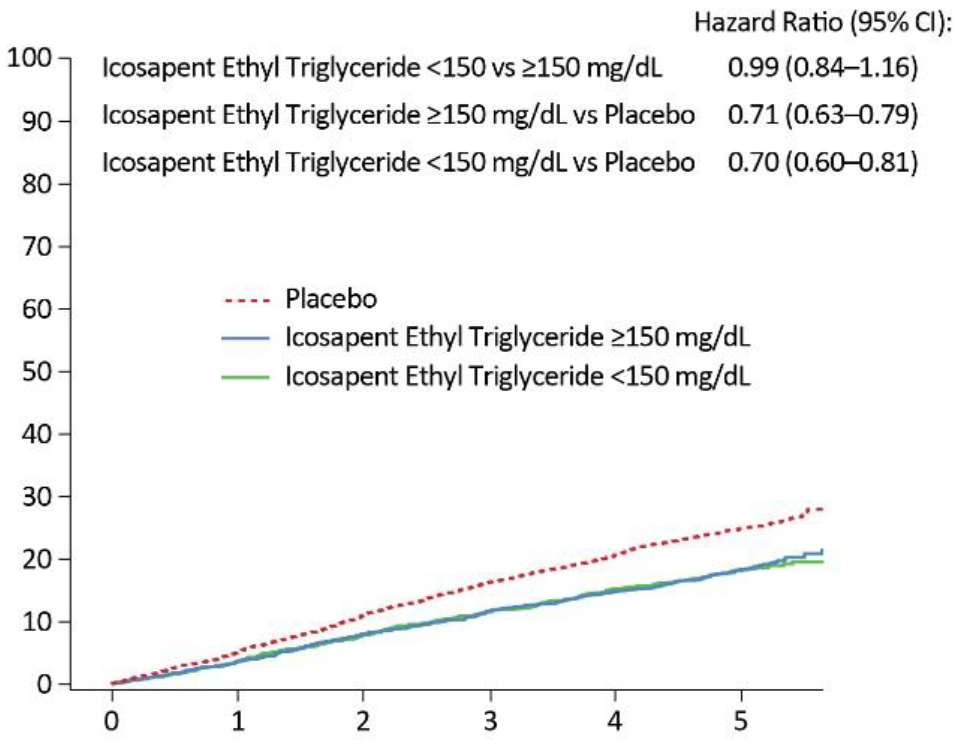 1. Bhatt, D. L. et al. Cardiovascular Risk Reduction with Icosapent Ethyl for Hypertriglyceridemia. N. Engl. J. Med. (2018). doi:10.1056/NEJMoa1812792
REDUCE-IT
ЭПК vs плацебо, госпитализация по поводу фибрилляции предсердий 3,1% vs 2,1%, Р = 0,004

ЭПК vs плацебо, серьезные кровотечения 2,7% vs у 2,1% (Р = 0,06).
1. Bhatt, D. L. et al. Cardiovascular Risk Reduction with Icosapent Ethyl for Hypertriglyceridemia. N. Engl. J. Med. (2018). doi:10.1056/NEJMoa1812792
REDUCE-IT
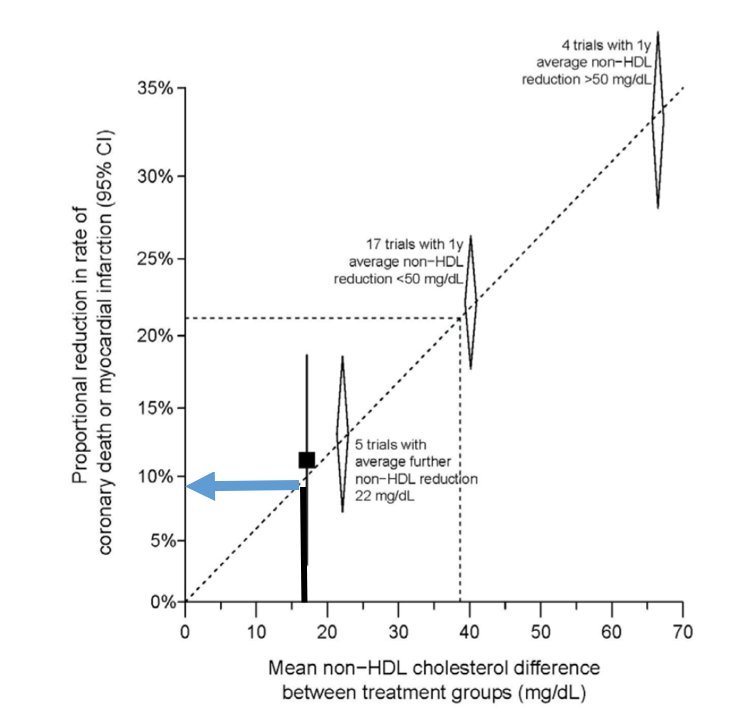 Разница между двумя группами 
по ТГ составила~ 40 мг / дл, 
по не-ЛПВП ~ 15,5 мг / дл
↓15,5 мг/дл не-ЛПВП  должно ↓MACE на 10%
Подобные различия в уровне липидов не объясняют 25% RRR
https://www.nejm.org/doi/full/10.1056/NEJMoa1706444
1. Bhatt, D. L. et al. Cardiovascular Risk Reduction with Icosapent Ethyl for Hypertriglyceridemia. N. Engl. J. Med. (2018). doi:10.1056/NEJMoa1812792
REDUCE-IT
ПОТЕНЦИАЛЬНЫЕ ОБЪЯСНЕНИЯ:
Разница между двумя группами по ТГ составила~ 40 мг / дл, 
Для не-ЛПВП ~ 15,5 мг / дл 
Подобные различия в уровне липидов не объясняют 25% RRR
↓15,5 мг/дл не-ЛПВП  должно ↓MACE на 10%1
ЭПК vs плацебо, госпитализация по поводу фибрилляции предсердий 3,1% vs 2,1%, Р = 0,004

ЭПК vs плацебо, серьезные кровотечения 2,7% vs у 2,1% (Р = 0,06).
антиаритмический эффект
антитромботический 
более высокая частота кровотечении на Vascepa более низкая смертность от смерти
1. https://www.nejm.org/doi/full/10.1056/NEJMoa1706444
1. Bhatt, D. L. et al. Cardiovascular Risk Reduction with Icosapent Ethyl for Hypertriglyceridemia. N. Engl. J. Med. (2018). doi:10.1056/NEJMoa1812792
REDUCE-IT: липиды, липопротеины и воспалительные маркеры за время исследования
6,0
5,7
4,0
Vascepa
Плацебо
+6,7
+6,0
0,4
+11,0
+0,6
-0,2
-1,0
-2,0
Может ли плацебо навредить, что усиливает преимущества Vascepa?
-5,0
не ЛПВП
LDL-C Hopkins (mg/dL)
Apo B (mg/dL)
hsCRP (mg/L)
1. Bhatt, D. L. et al. Cardiovascular Risk Reduction with Icosapent Ethyl for Hypertriglyceridemia. N. Engl. J. Med. (2018). doi:10.1056/NEJMoa1812792
REDUCE-IT:
Преимущество Vascepa не пропорционально изменению ТГ
Выгода от Vascepa не зависела от исходного или достигнутого уровня ТГ
Данные REDUCE-IT не согласуются с гипотезой «чем меньше тем лучше»
Поскольку преимущество Vascepa не меняется по сравнению с исходным или достигнутым уровнем ТГ, следует ли использовать данные препарат у всех пациентов с ССЗ (без высоких критериев входа по ТГ)?
1. Bhatt, D. L. et al. Cardiovascular Risk Reduction with Icosapent Ethyl for Hypertriglyceridemia. N. Engl. J. Med. (2018). doi:10.1056/NEJMoa1812792
REDUCE-IT:
Вассепа работает, но мы не знаем, почему
1. Bhatt, D. L. et al. Cardiovascular Risk Reduction with Icosapent Ethyl for Hypertriglyceridemia. N. Engl. J. Med. (2018). doi:10.1056/NEJMoa1812792
ОПРОС
Пациенты с ССЗ высокого риска
Доказанные в РКИ не статиновые варианты лечения пациентов с ССЗ и высоким риском
Максимальные дозировки статинов
PCSK9**
ЭПК*
Эзетимиб
После недавнего 
ОКС
ССЗ 
+ дополнительные факторы риска
Стабильная ССЗ Диабет +≥1 фактор риска
*эфир эйкозапентаеновой кислоты (ЭПК)
** ингибиторы пропротеин конвертазы субтилизина/кексина типа 9
ОПРОС
Содержание
ACC_AHA новые рекомендации по лечению гиперхолестеринемии 2018
DECLARE –TIMI 58
REDUCE-IT
VITAL
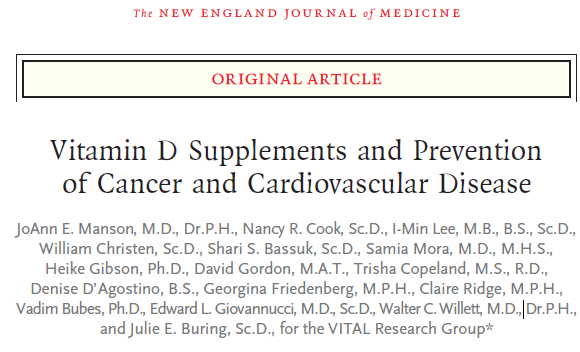 VITAL
1.Christen, W. et al. Vitamin D Supplements and Prevention of Cancer and Cardiovascular Disease. (2018). doi:10.1056/NEJMoa1809944
VITAL
скрининг
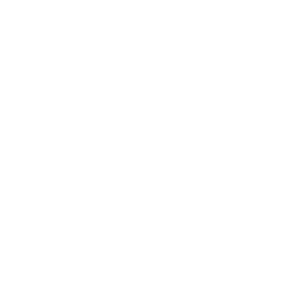 Витамин Д (2000 МЕ)
N =25,871
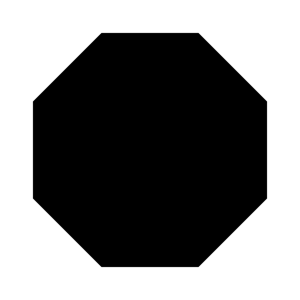 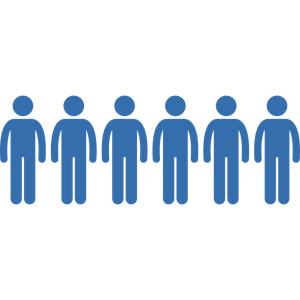 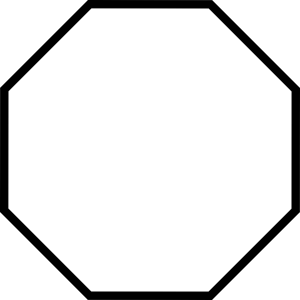 STOP
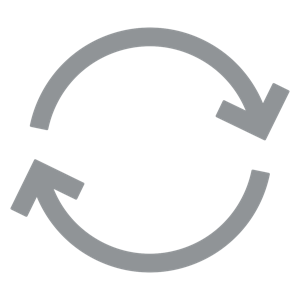 1:1
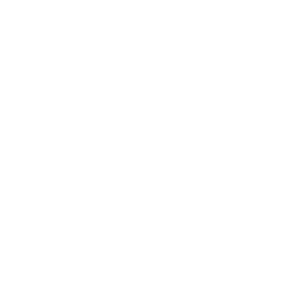 5,3 года
рандомизация
плацебо
Медиана наблюдения
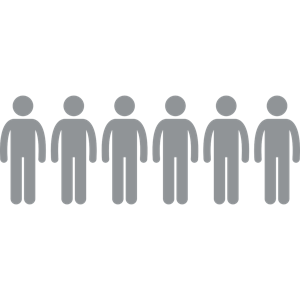 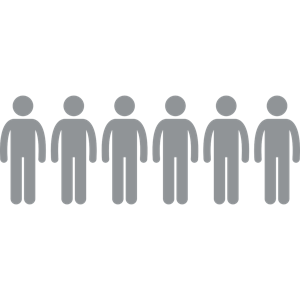 Пациенты без онкологических или СС заболеваний старше 50 лет м, и 55 лет ж
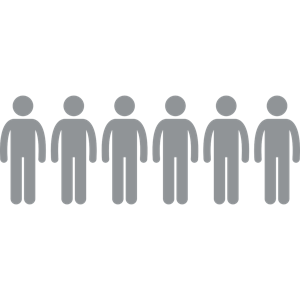 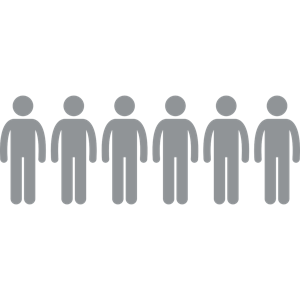 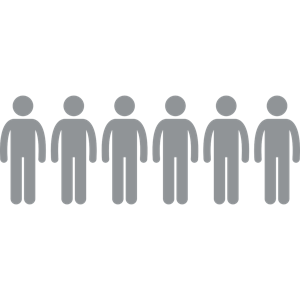 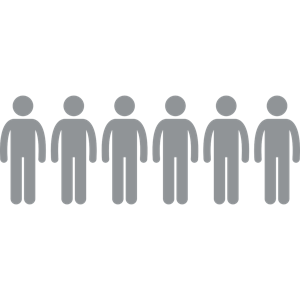 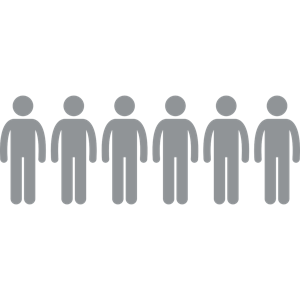 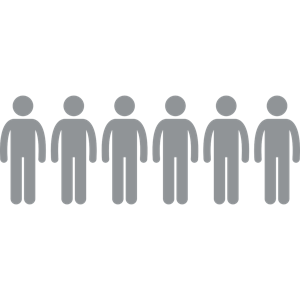 1.Christen, W. et al. Vitamin D Supplements and Prevention of Cancer and Cardiovascular Disease. (2018). doi:10.1056/NEJMoa1809944
VITAL
скрининг
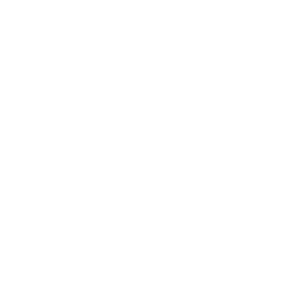 3- омега ЖК 1 г / день
N =25,871
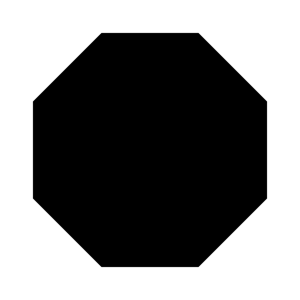 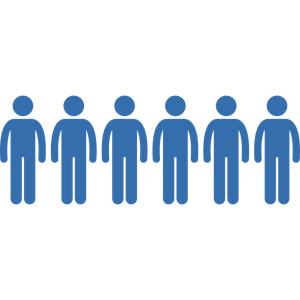 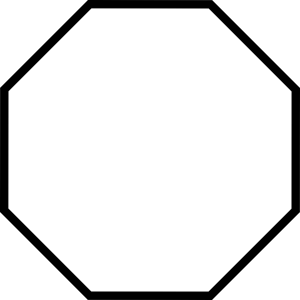 STOP
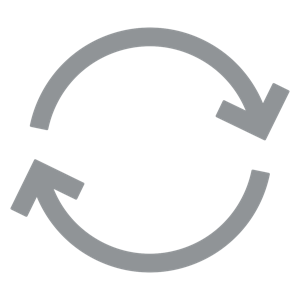 1:1
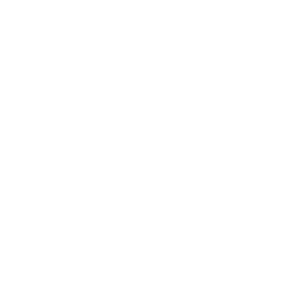 5,3 года
рандомизация
плацебо
Медиана наблюдения
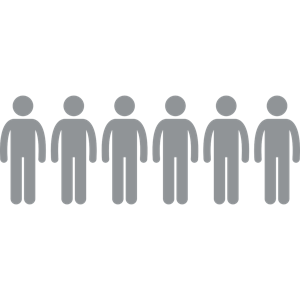 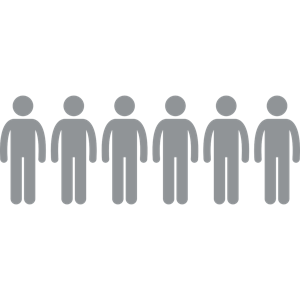 Пациенты без онкологических или СС заболеваний старше 50 лет м, и 55 лет ж
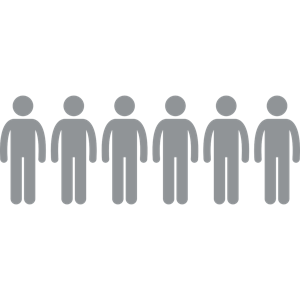 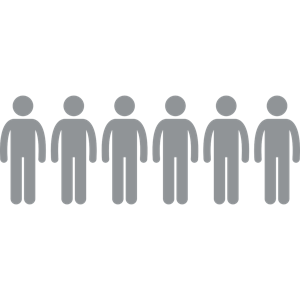 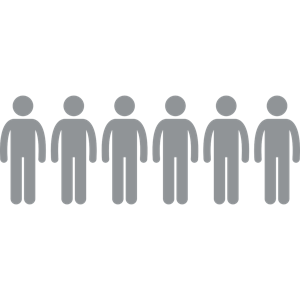 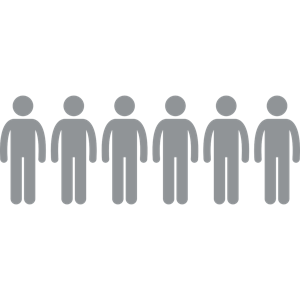 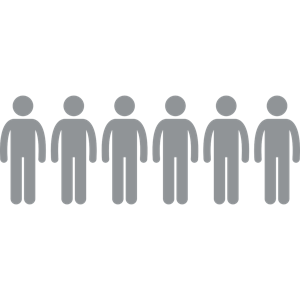 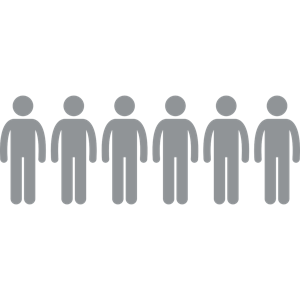 1.Christen, W. et al. Vitamin D Supplements and Prevention of Cancer and Cardiovascular Disease. (2018). doi:10.1056/NEJMoa1809944
VITAL
Рак (все виды)
Большие сердечно-сосудистые события
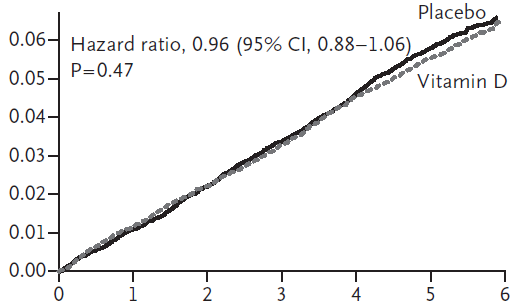 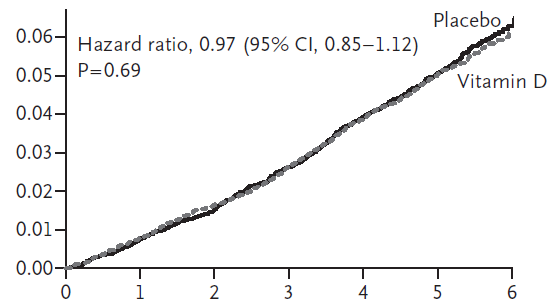 1.Christen, W. et al. Vitamin D Supplements and Prevention of Cancer and Cardiovascular Disease. (2018). doi:10.1056/NEJMoa1809944
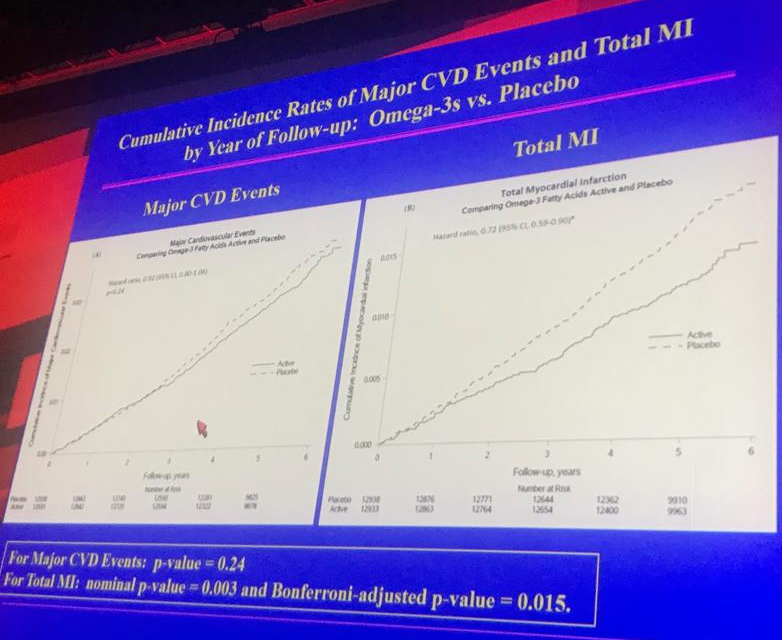 VITAL
1.Christen, W. et al. Vitamin D Supplements and Prevention of Cancer and Cardiovascular Disease. (2018). doi:10.1056/NEJMoa1809944
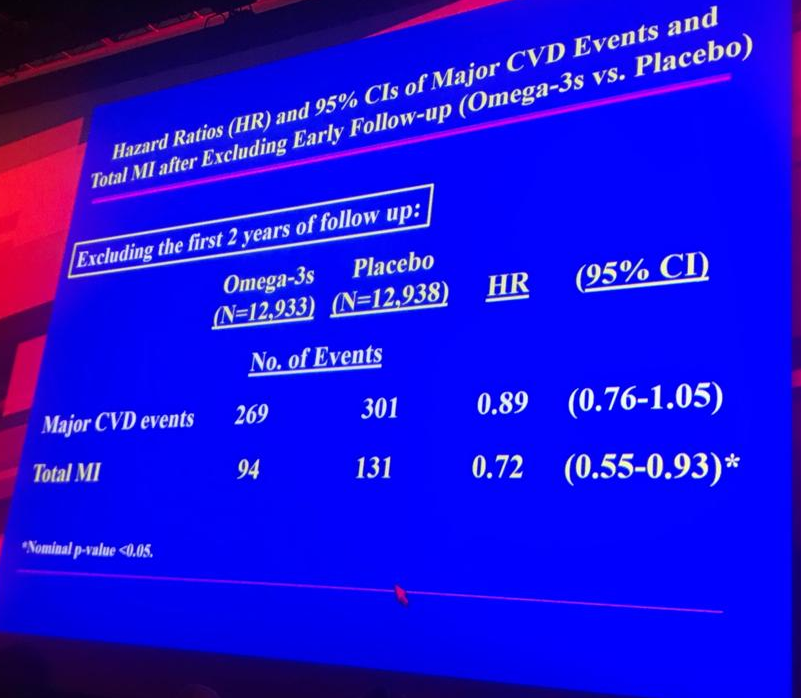 VITAL
1.Christen, W. et al. Vitamin D Supplements and Prevention of Cancer and Cardiovascular Disease. (2018). doi:10.1056/NEJMoa1809944
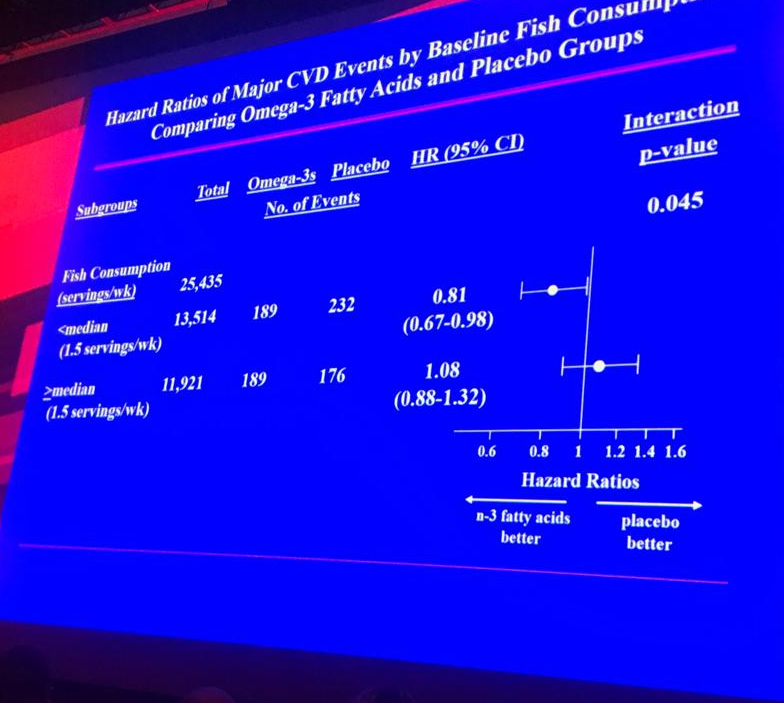 VITAL
1.Christen, W. et al. Vitamin D Supplements and Prevention of Cancer and Cardiovascular Disease. (2018). doi:10.1056/NEJMoa1809944
Q&A
EMPA-REG Outcomevs
59
EMPA-REG Outcome           vs
Макрососудистые осложнения
Сердечно-сосудистая смерть
60
EMPA-REG Outcome           vs
Макрососудистые осложнения
Госпитализация по поводу сердечной недостаточности
61
Source: Source: Marso SP, Daniels GH, Brown-Frandsen K, et al. Liraglutide and cardiovascular outcomes in type 2 diabetes. The New England journal of medicine. 2016; In Press
and Buse et al., Symposium 3-CT-SY24, ADA 2016
EMPA-REG Outcome           vs
Макрососудистые осложнения
Смертность от всех причин
62
EMPA-REG Outcome           vs
Динамика показателя HbA1c
−0.24 % (95% CI, −0.40 to −0.08) 
−0.36% (95% CI, −0.51 to −0.20)
63